Progetto ADMIRAL
Esperimento con Ag111 del 19 Aprile 2024
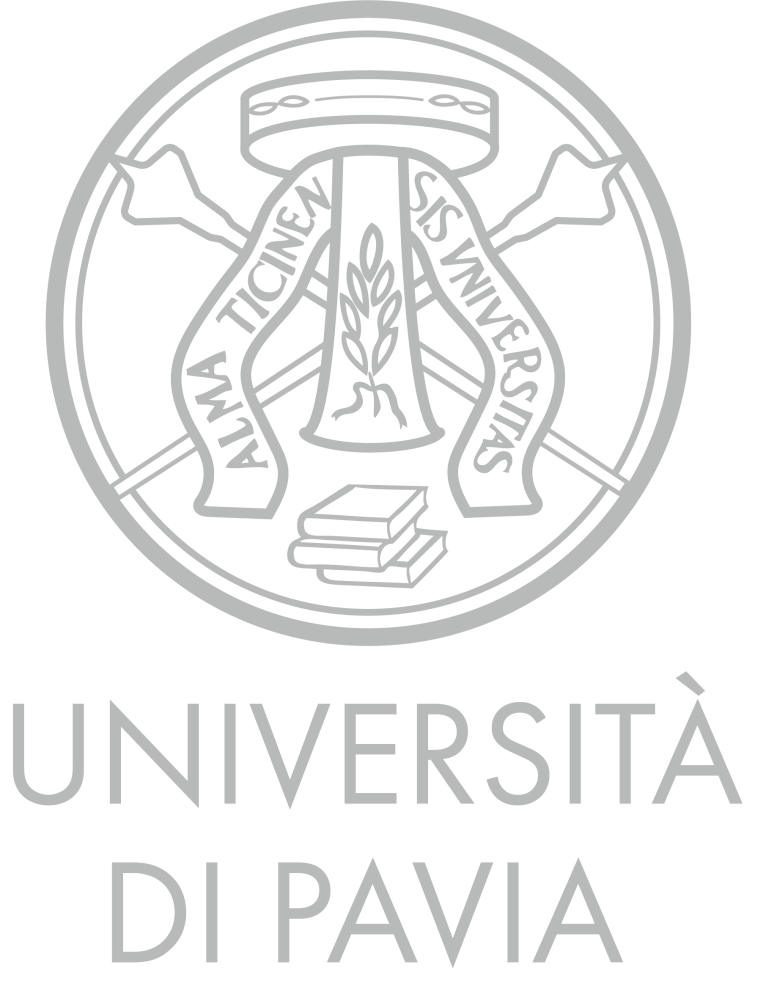 Unità Integrata di Chirurgia Sperimentale, Microchirurgia Avanzata e Medicina Rigenerativa
Set-up sperimentale
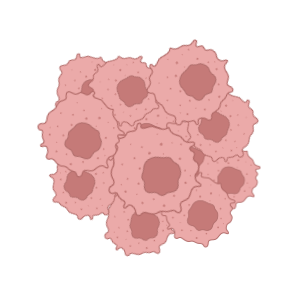 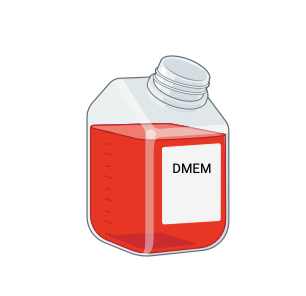 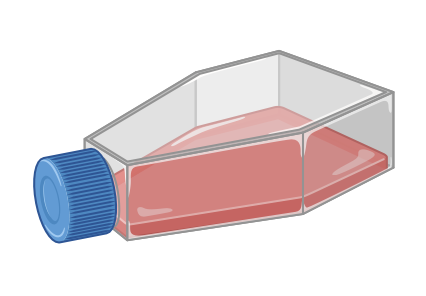 Linea cellulare di osteosarcoma di ratto
UMR-106
Cresce in adesione in fiasche T75
Terreno di coltura DMEM arricchito con 10% siero fetale bovino e 1% gentamicina
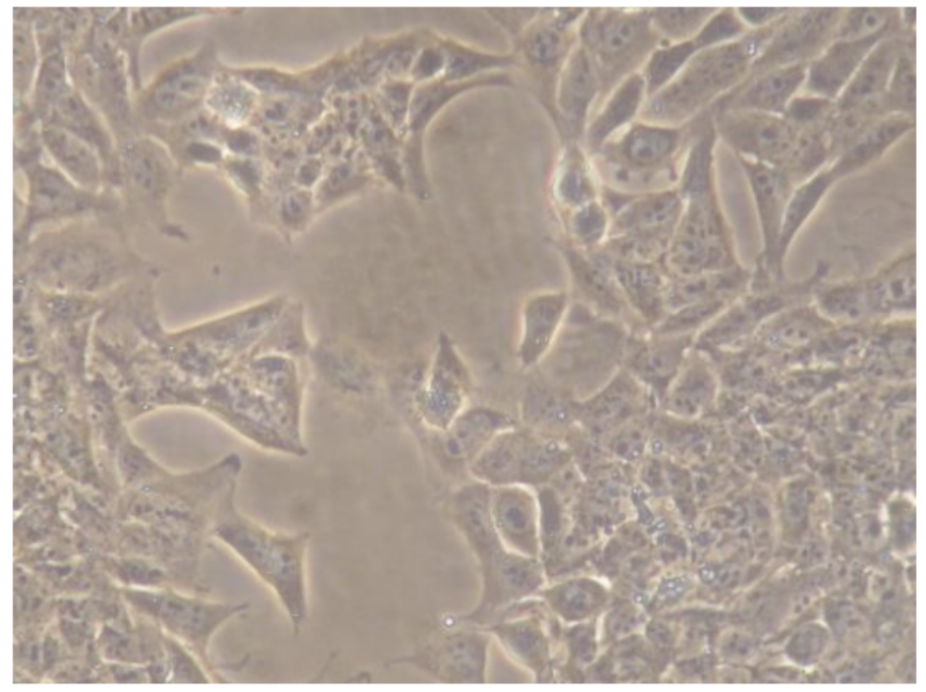 Immagine acquisita mediante microscopio ottico
Set-up sperimentale
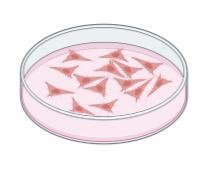 48 ore prima dell’esposizione ad Ag111, sono state allestite 3 capsule Petri seminate con 10.000 cellule per ogni condizione da testare;


Ciascuna delle Petri è stata così trattata:
Sostituzione del terreno di coltura con terreno fresco;
Aggiunta di Ag111 al terreno di coltura per esporre le cellule alla prestabilita attività di Ag111;
Incubare fino al time-point prestabilito.
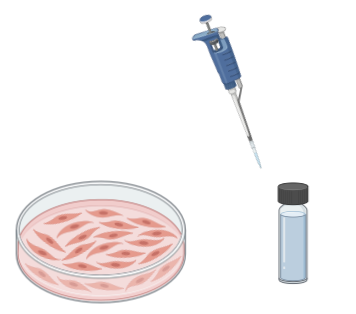 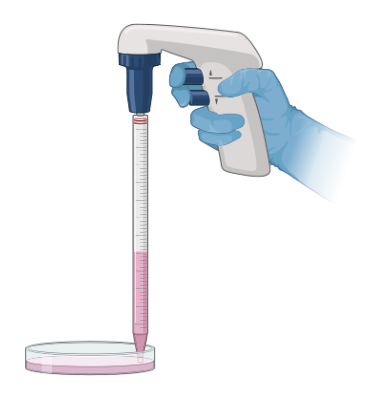 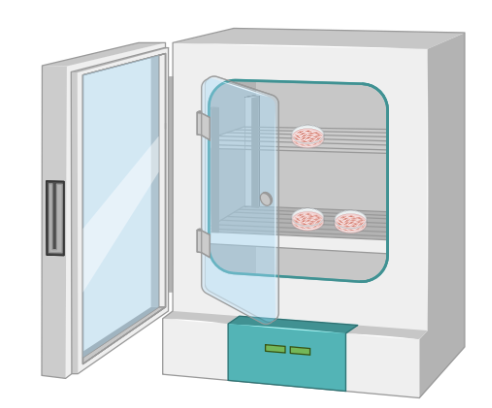 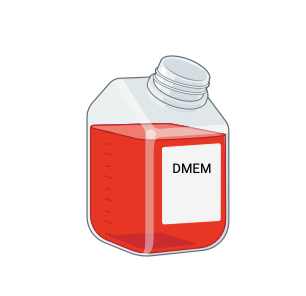 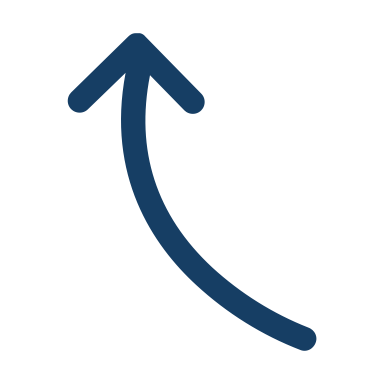 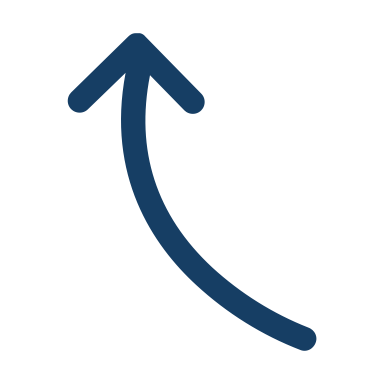 Attività testate
Read out
Al termine dei prestabiliti tempi di osservazione di 4 e 10 giorni dopo aver eliminato il terreno arricchito le cellule contenute nelle 3 Petri sono state così trattate:
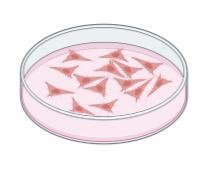 1 Petri _ fissazione con etanolo 70% e colorazione con Blu di Toluidina allo scopo di poter osservare macroscopicamente e microscopicamente la crescita e la morfologia cellulare;
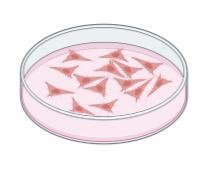 2 Petri _ tripsinizzazione per la risospensione delle cellule; mix delle due aliquote e conteggio in camera di Burker delle cellule presenti nelle varie condizioni esaminate.
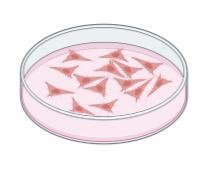 Risultati: 
Time Point 4 giorni
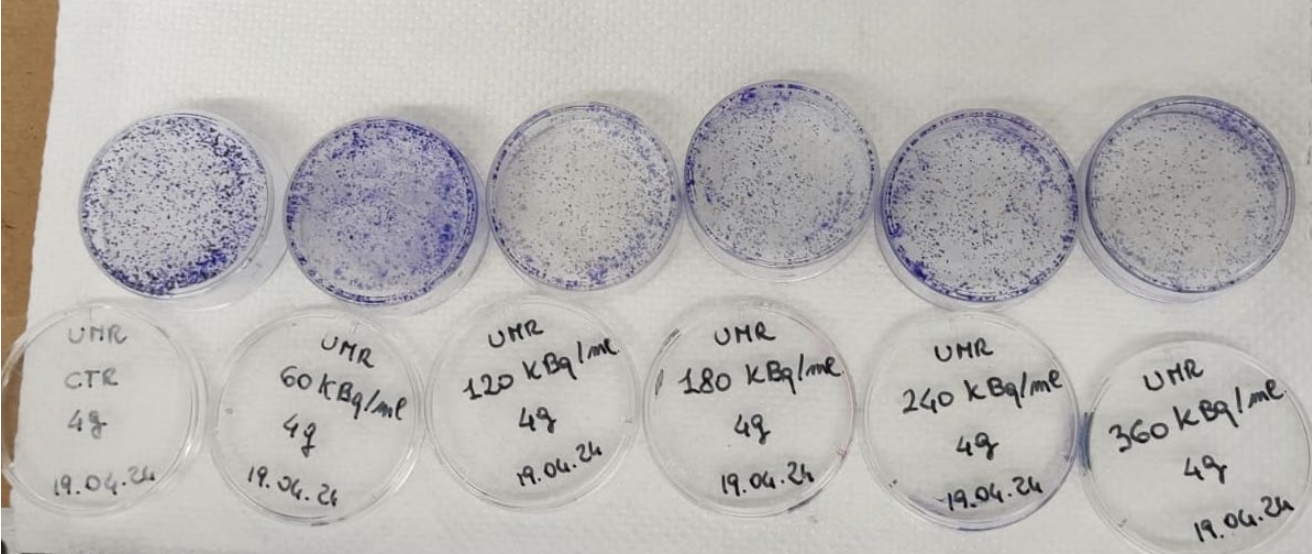 Risultati: 
Time Point 10 giorni
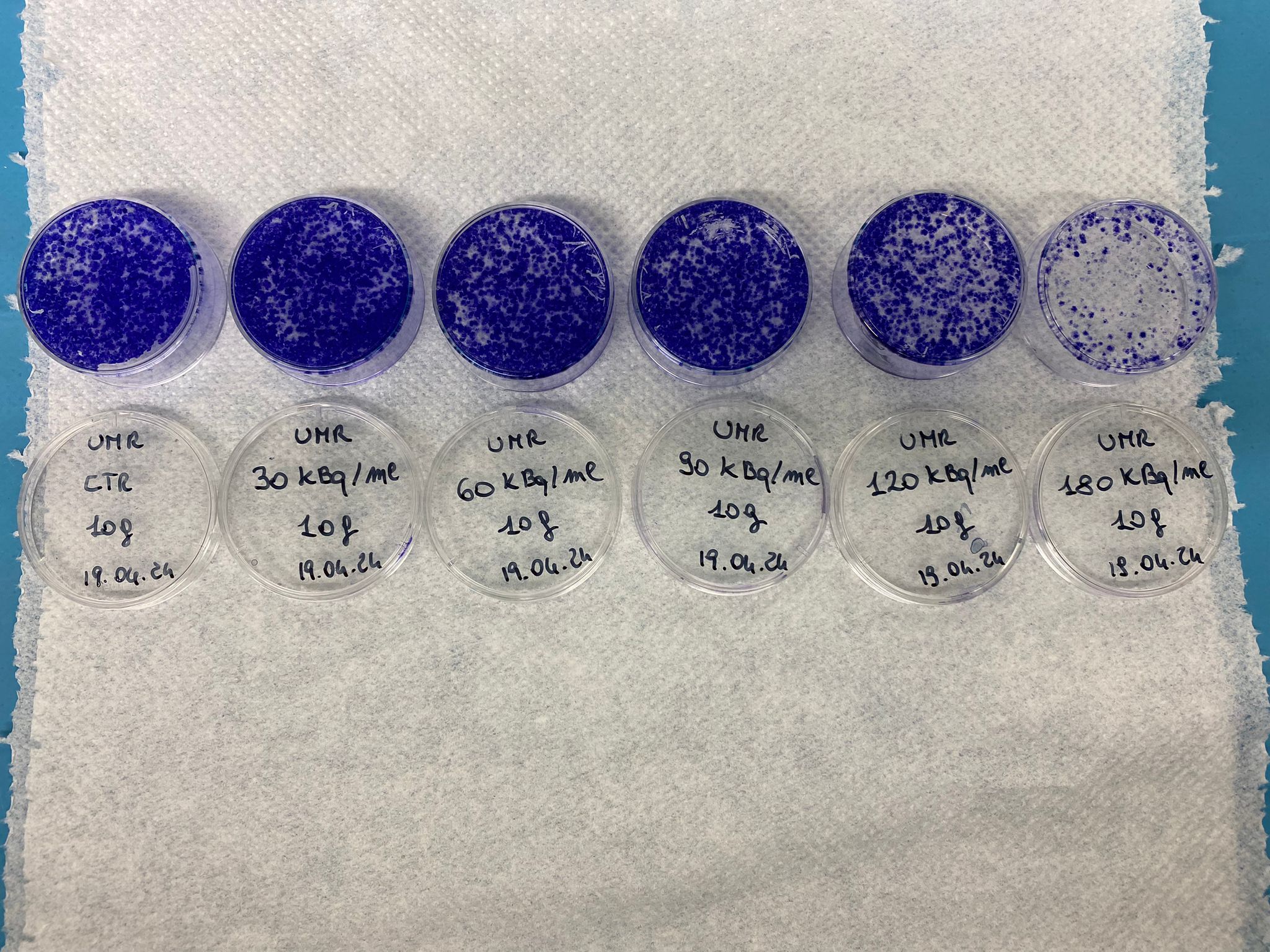 Conclusioni:
A 4 giorni:
Con l’aumentare dell’attività dell’Ag111 diminuisce la sopravvivenza cellulare


A 10 giorni: 
Le cellule hanno risentito sia del danno da trattamento che della sofferenza dovuta ad un ambiente di coltura non idoneo, a causa dell’eccessiva concentrazione seminata
Criticità:
Le conte cellulari effettuate a 10 giorni sono ampiamente sottostimate;
 
Le cellule hanno sicuramente sofferto a causa di:
Mancato cambio di terreno per tempi di coltura prolungati;
Eccessiva concentrazione cellulare in una superficie di crescita limitata.
Esperimenti futuri:
Esperimento attualmente programmato 
4 Luglio 2024:  
Ripetere esperimento del 19 Aprile  esporre le cellule alla prestabilita attività di Ag111 per 4 giorni.
Ipotesi per valutazione a 10 giorni:
Per avere a 10 giorni  e a 4 giorni una concentrazione finale per Petri sovrapponibile:
semina 10000   4 giorni  1.200.000 circa 
semina 300   10 giorni  1.200.000 circa